Recruiting & Retention
8 may 2020 (Part 3 of 3)
Presented as part of the Oregon Wing 
Professional Development Workshop Series
Welcome
Lt Col Edward Bos
Maj Michael Moore
Col Darin Ninness
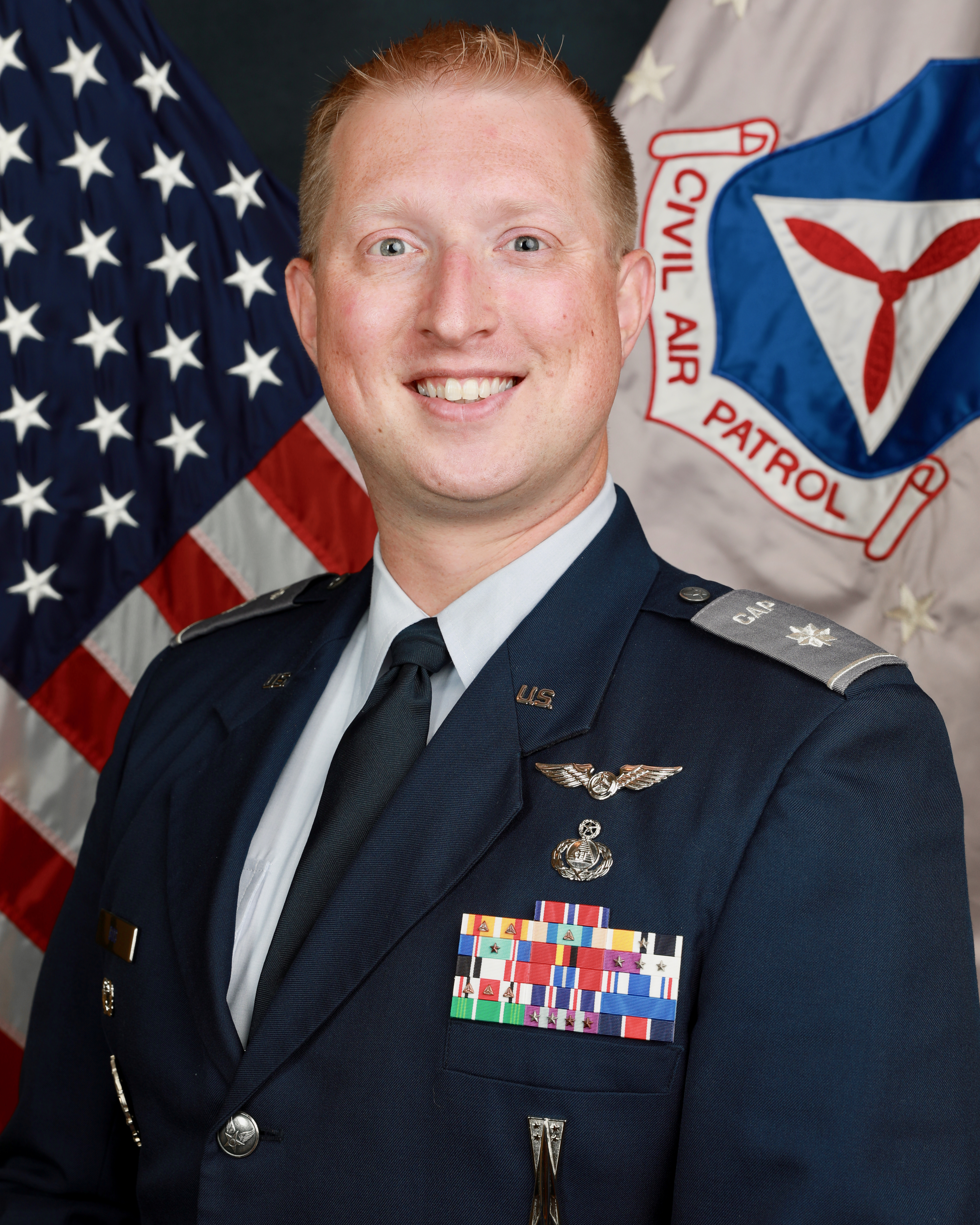 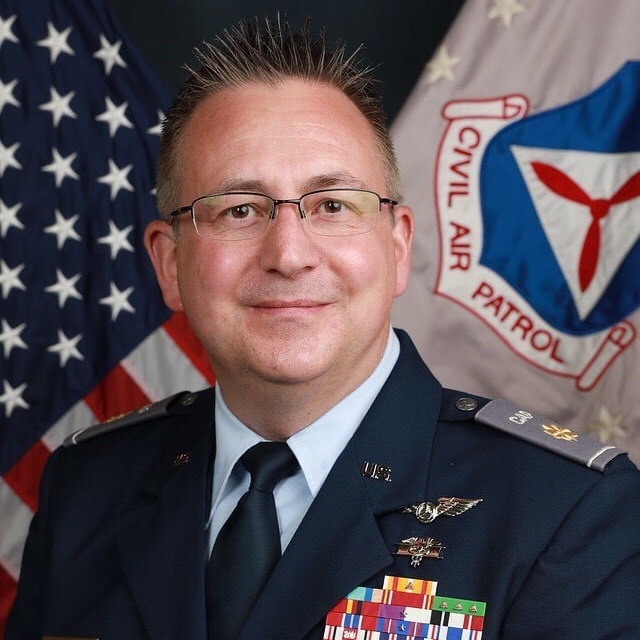 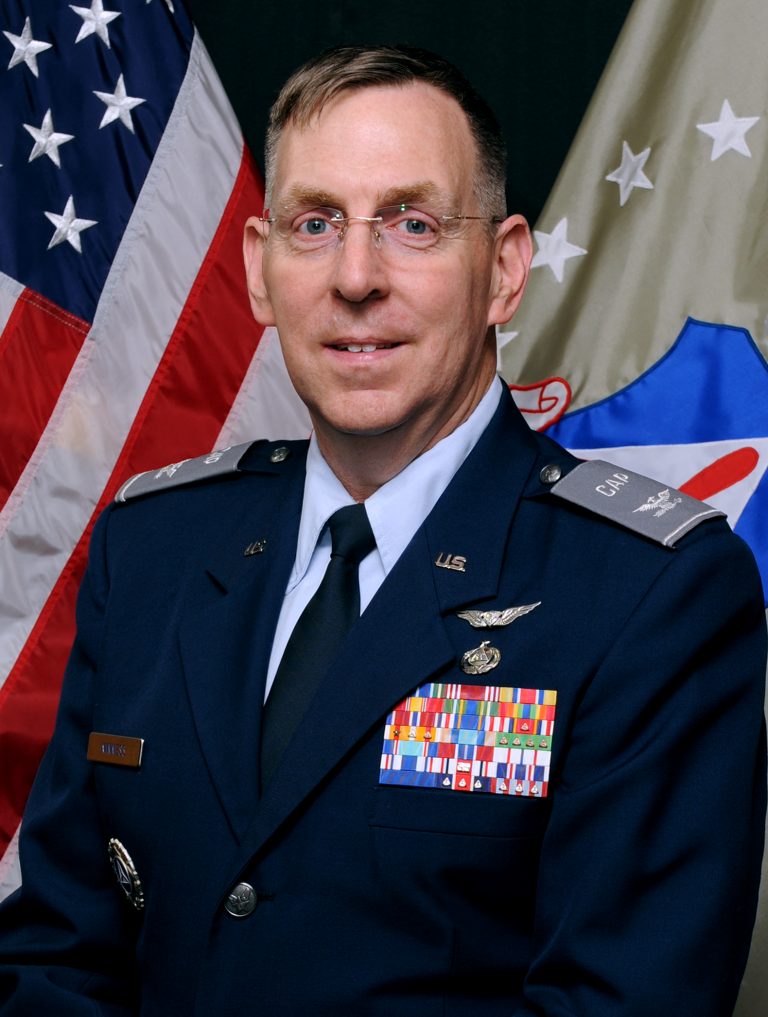 ORWG/IG
Professional recruiting experience
CAP Recruiting Manager
Former WAWG Recruiting Manager
NHWG/CC
CAP Recruiting Manager Emeritus
Overview
Week 2
Week 3
Week 1
Recruiting Skills
Sales Training Basics
Role Playing Exercise
Resources for Additional Training
Online
In-Person
Starting New Units
How it Benefits Existing Units
How it Benefits the Wing and the Corporation
Tactics, Techniques, and Procedures
What is Cohort Recruiting
Steps & Best Practices
Tie-Ins with Other Directorates
Planning Activity
What is Year-Round Recruiting
Steps and Best Practices
Mentoring and Why it's Vital
Incentivizing Recruiting by Unit Members
Beginning with 'Why?’
The Evolution of CAP Culture
Moving Onto How
CAP Job Description(s)
CAP Specialty Track Progression
Why Goal-Setting Matters
Annual Planning Activity for Recruiting
What Prospecting is, and How to Do it.
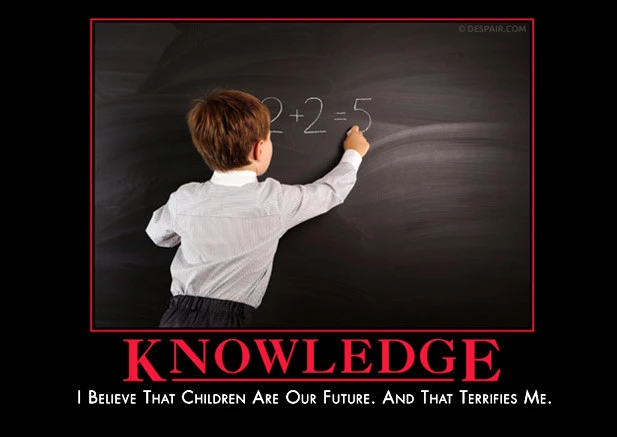 Recruiting Skills
Let’s Discuss Fundamentals
Planning 
Covered in Previous Session

Prospecting 
Covered in Previous Session
Sales Training
Approach
Up-Front Contracts
Pain Points
The Close
Leveraging Networks
Follow-Up
Effective Range
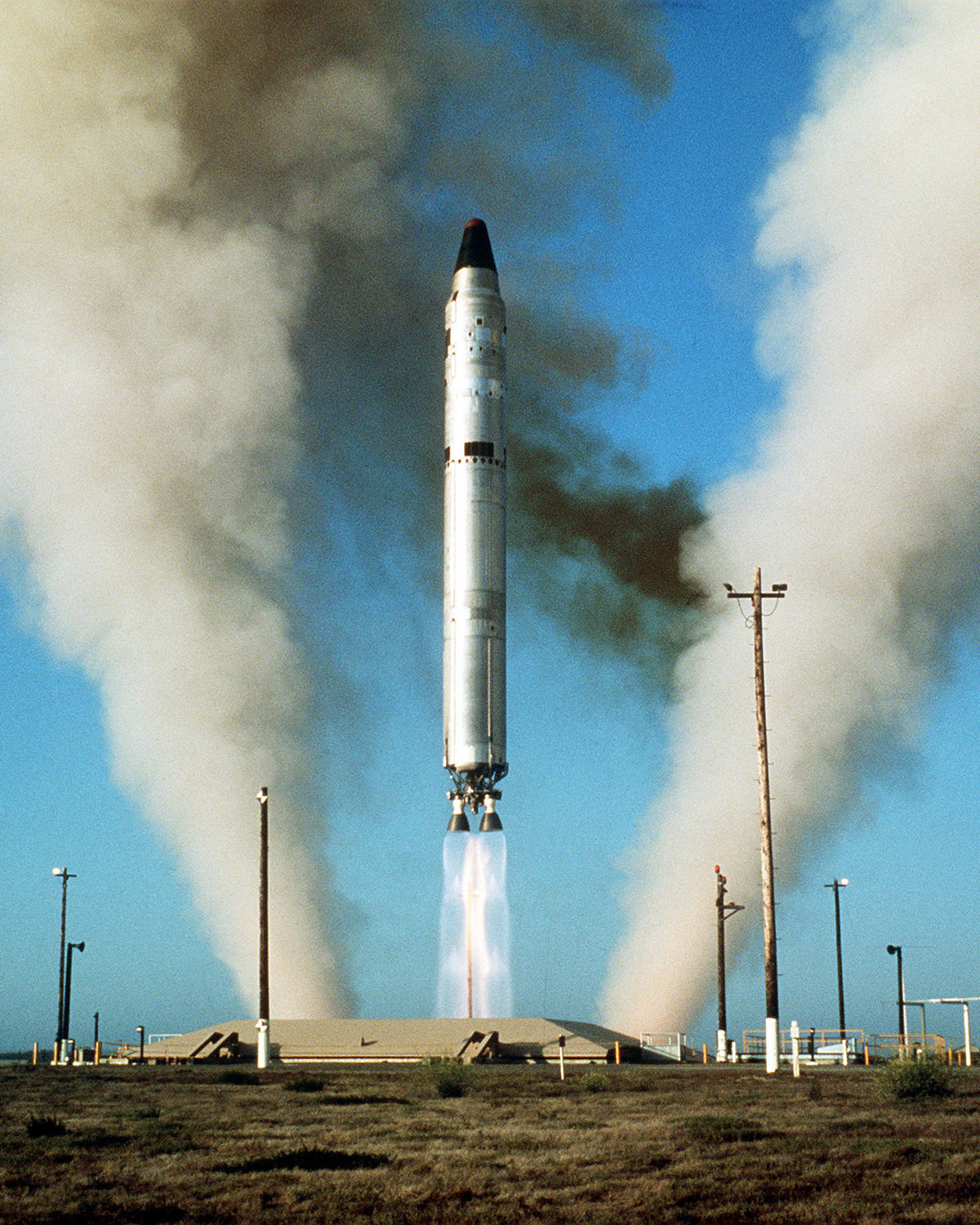 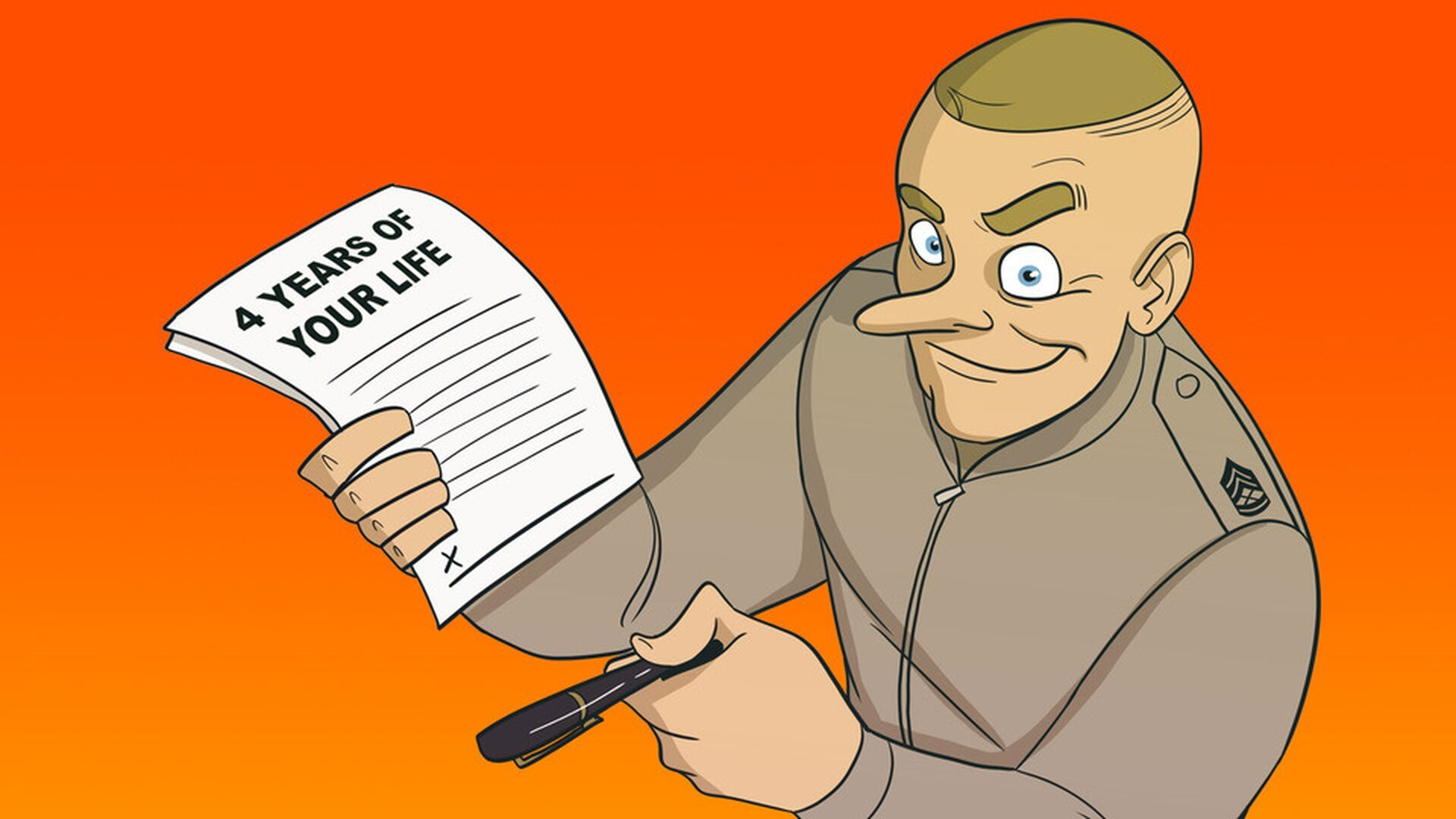 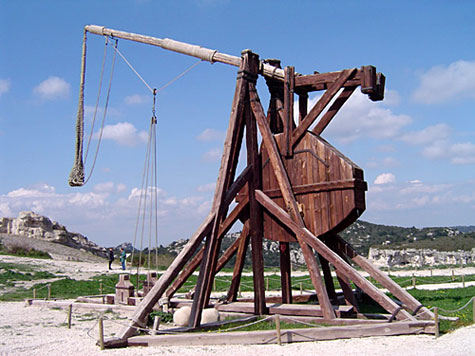 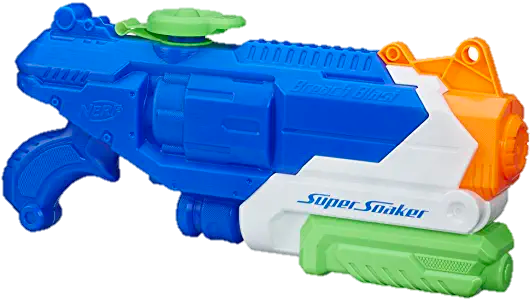 Trebuchet
300 m
Super Soaker
11.5 m
Recruiter
1 m
ICBM
5,500 km
Approach
Your initial approach matters
Phone
Email
In-Person
Knowledgeable
Warm & Professional
Polished in manner & appearance
LISTEN MORE THAN YOU SPEAK
Up-Front Contract
Technique for starting a meeting or pitch
Prevents ambiguous endings or wasted time
Doesn’t have to be a hard sell
“When we finish here today, can we agree that we’ll both ‘XYZ.”
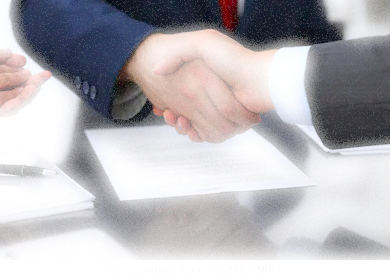 Example
Pain Points
It’s about THEIR wants and needs (you’re listening!)
Don’t inflict pain, solve it.
Ask what they know about CAP (Remember what they say!)
Identify what they are hoping to learn, or hoping to accomplish
Ask for permission to ask questions and/or brainstorm
“Would it be ok with you if I…”
Use questions to guide conversation to learn more about their needs
If appropriate, offer a solution
The Close
If your solution (i.e., joining CAP, hosting a unit meeting space, sponsoring a special event, making a donation, etc) makes sense, then seal the deal
Recall the up-front contract
Have the steps to move forward ready ahead of time
The Apple Store doesn’t freeze at the end of an interaction
They know their products, and they have a way to sell them to you then-and-there
They also are totally ok with you leaving without buying
Bottom-line, be ready to close, but don’t force it
Leveraging Networks
You’ve had a successful interaction
They joined
They determined joining wasn’t a good fit
Who else should we speak with?
Do you know someone else who would enjoy flying with us?
Do you know other students that would like to be Cadets?
Helps keep the tank full
“I’ll think about it,” is not a good outcome.
You broke the up-front contract.
Wrapping-Up & Following-Up
End interactions on a positive note
“We’re excited to see you at the next Open House!”
Keep doors open, don’t burn bridges
When appropriate, send a thank-you card, email, or calendar reminder

Realistically, there may be some ambiguous endings
Track your leads, prospects, and interactions with them
If someone says call back in 6 months, DO IT!
If someone says don’t call me again, keep track of them to prevent it
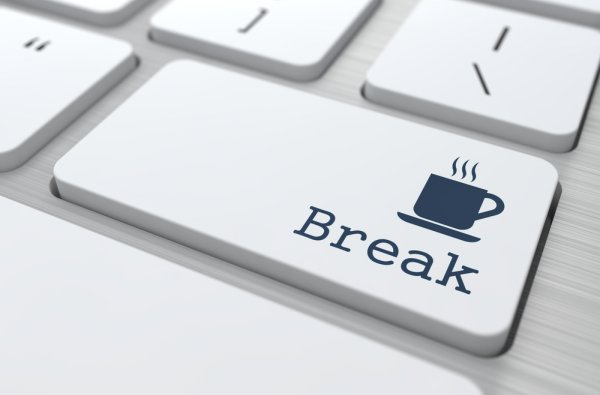 Get it?!
Time for a break.
Sales CALL
VFW Commander
Want to Recruit Members
Want to Meet at Hall
Want Financial Support
Exercise Begin
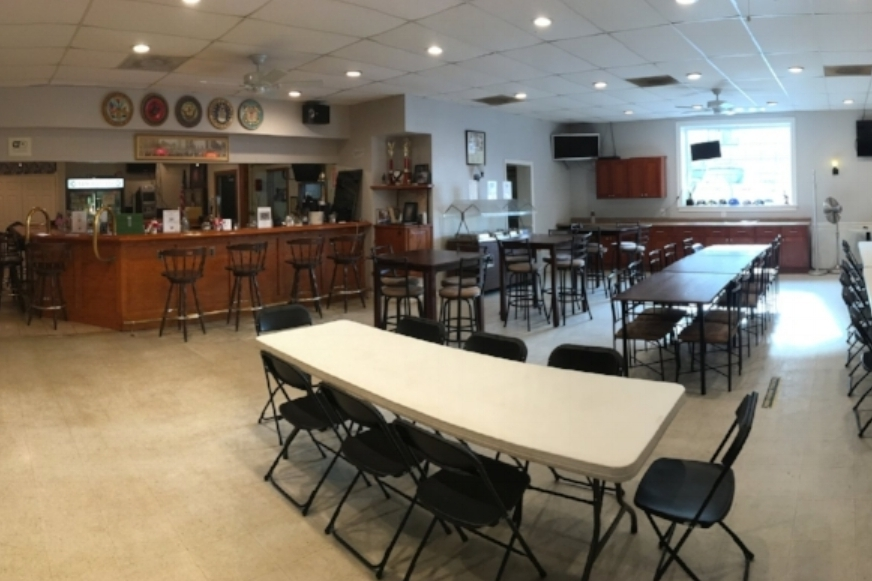 Sales Call
What did you see?
What would you add/do differently?
Exercise Debrief
Training Resources
Public Speaking Training (Not an Endorsement)
ToastMasters (Free?)
https://www.toastmasters.org/

Fearless Presentaitons ($$)
https://www.fearlesspresentations.com/
Sales-Specific Training (Not an Endorsement)
Alison.com Free Online Platform 
https://alison.com/courses/sales

MIT Open Courseware
https://ocw.mit.edu/index.htm
Business >> Entrepreneurial Sales (15.387)

Sandler Online Library
https://www.sandler.com/video-library/
Other Training (Not an Endorsement)
Sandler Sales Training ($$$)
https://www.sandler.com/

Hoffman Sales Training ($$$)
https://sellhoffman.com/

BSA District Committee Training (Free)
https://my.scouting.org
Starting New Units
Why Start New Units?
Reach unserved & underserved communities

Span of Control

Chartering neighboring units helps increase awareness & engagement at existing units

Our missions demands it

We’re not a secret & need to stop acting like one!
Guiding Documentation
CAPR 20-3(I)
Only mentions community members asking CAP to start a unit

CAPP 226
Specifies Master-Rated Recruiting & Retention Officers, “aid in the expansion of Civil Air Patrol through the organization, guidance and assistance in the chartering of new units.”

CAPP 4 (Rescinded) How to Start a Civil Air Patrol Unit
https://www.scribd.com/document/221031541/CAPP-4-How-to-Start-CAP-Unit-10-15-1997
[Speaker Notes: Leave time for participants to answer. Record answers on whiteboard.]
Philosophy
In Aviation

Learn to How to Fly

Build the Plane

Fly that Plane
Starting New Units

Train Prospective Cadre

Build the Squadron
Recruit Cadets
Add Seniors

Charter that New Unit
How to Start New Units
The way CAPP 4 said:

Non-members come to CAP

Ask the Wing Commander for a Charter

Get a “New Unit Starter Kit”

Magically, everyone is up to speed
Shortcomings

Rare to get unsolicited interest

Training requirements have increased

Expectations for support are higher

There’s no “New Unit Starter Kit”
How to Start New Units
Prospecting
Just like with prospecting for members, fill the pool
Unsolicited interest
Communities with VERY large squadrons
Communities that need STEM/Youth Development
Communities with interest in aviation, but where CAP isn’t engaged
How to Start New Units
Training
Core leaders – join and train for 12 months before Open House
Assign these leaders to nearby units for support
Level 1, UCC, TLC (minimum)
Advertising & Marketing
6 – 8 months before the Open House
Schools (Middle, High, Community Colleges, Public & Private)
Community Orgs (Rotary, Kiwanis, VFW, American Legion, etc)
Aviation Community
How to Start New Units
Open House
Have Cadets from nearby units assist
Cohort Recruiting & Training for Cadets
Have Saturday Events planned every month
Have mentors lined up for specific positions
Cadet Programs
ES/Flight Operations >>>>>> Get Qualification Training Started(!!)
Chaplain, HSO, Safety, etc
Start Planning 2nd Cohort (it’s only 6 months out)
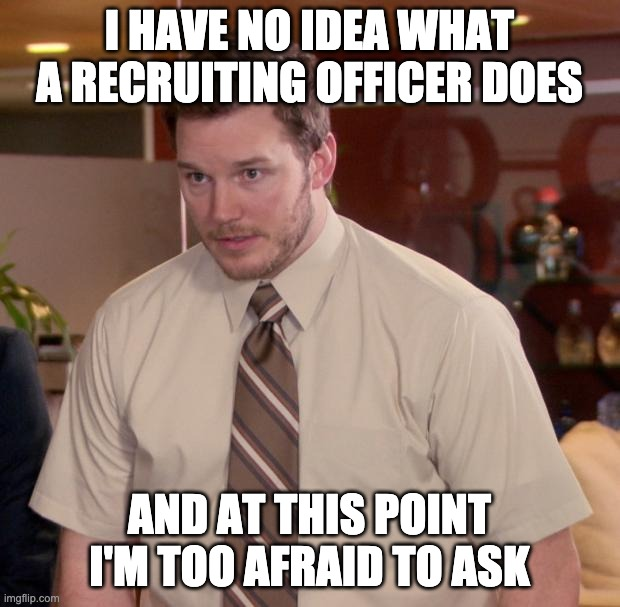 Questions so Far?
In Summary
Recruiting Skills
Resources
New Units

Quiz Posted at www.GirdwoodSquadron.com 
Suspense: 15 May 2020
If you have further questions:

mmoore@cap.gov 

dninness@cap.gov

edward.bos@orwgcap.org